48-6
This work is licensed under a Creative Commons Attribution-ShareAlike 4.0 International License.
Please add this statement to all the videos you create.
English Bible quotes are from the World English Bible US, which is in the public domain.
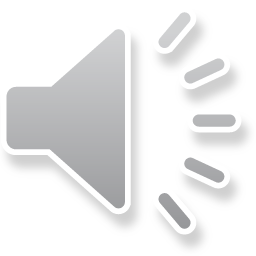 [Speaker Notes: 48 Persecution
1. Deacons appointed – Acts 6:1-7 (Left Top)
2. Stephen – Acts 6:8 – 8:4 (Right Top)
3. Philip, Peter and John in Samaria – Acts 8:4-25 (Right Bottom)
4. Philip and the Ethiopian – Acts 8:25-40 (Left Bottom)
5. Saul’s Conversion – Acts 9:1-9 (Left Center)
6. Ananias prays for Saul– Acts 9:10-19a (Center Lower)
7. Saul’s Escape – Acts 9:19b-31 (Center Upper)]
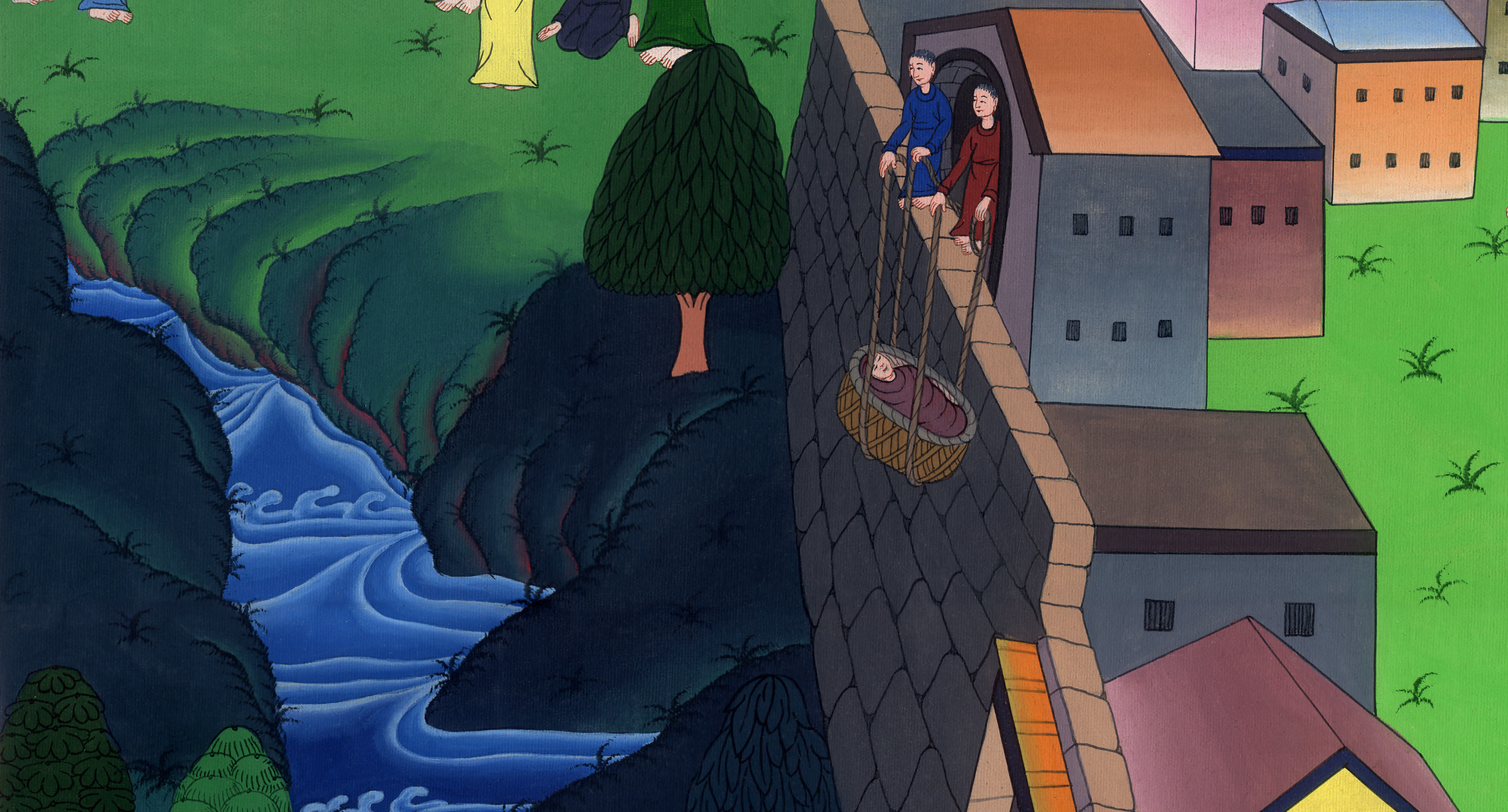 शाऊल यीशु मसीह के बारे में प्रचार करना और वहा से बच निकलना - प्रेरितों के काम 9:19-31
This work is licensed under a Creative Commons Attribution-ShareAlike 4.0 International License
शाऊल यीशु मसीह के बारे में प्रचार करना और वहा से बच निकलना - प्रेरितों के काम 9:19-31
Saul Preaches and Escapes – Acts 9:19-31
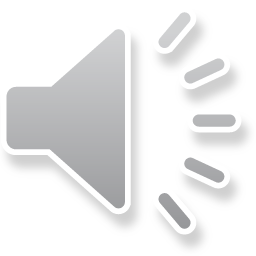 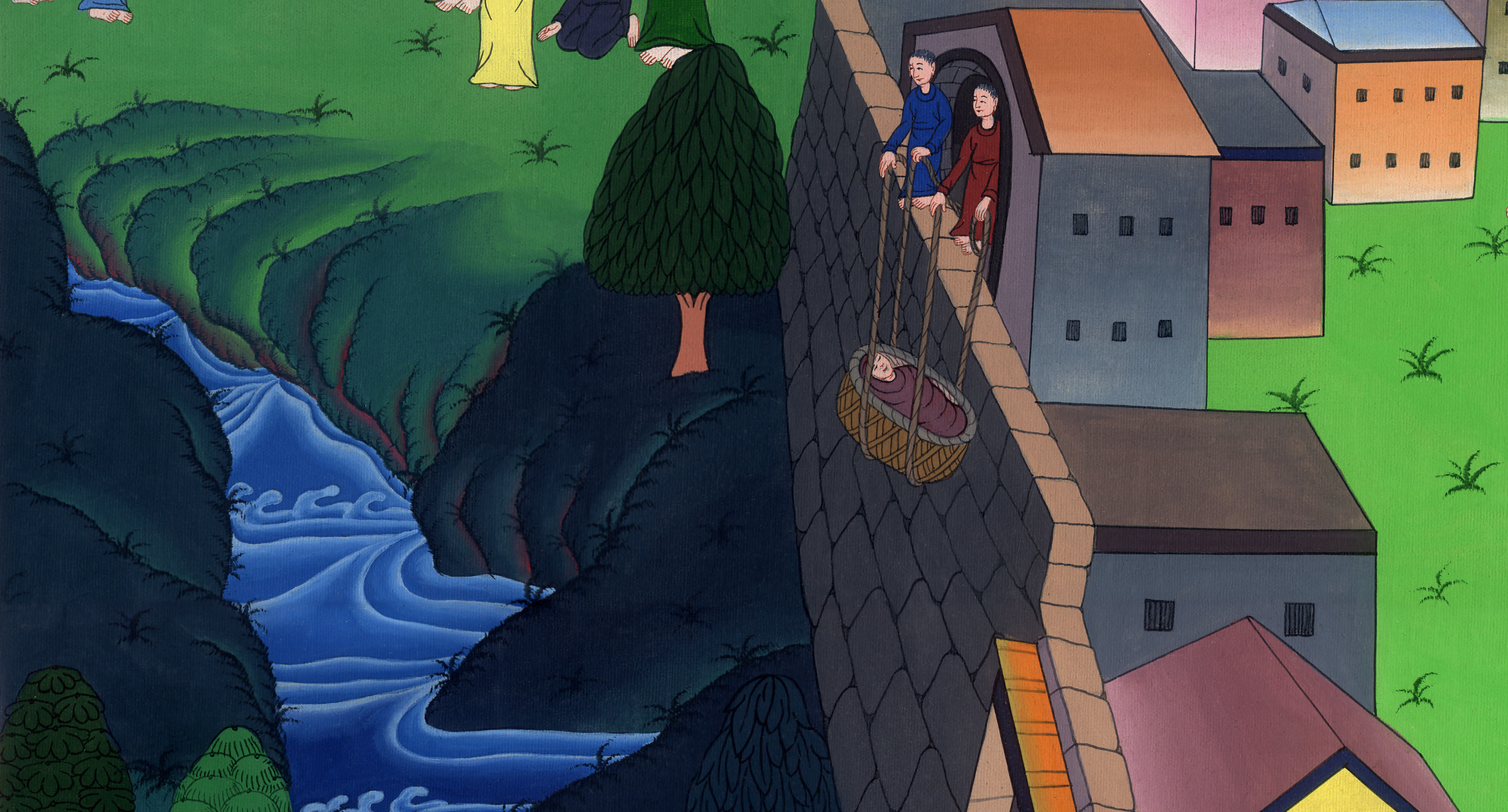 शाऊल यीशु मसीह के बारे में प्रचार करना और वहा से बच निकलना - प्रेरितों के काम 9:19-31
19 फिर भोजन करके बल पाया। वह कई दिन उन चेलों के साथ रहा जो दमिश्क में थे।
20 और वह तुरन्त आराधनालयों में यीशु का प्रचार करने लगा, कि वह परमेश्वर का पुत्र है।
19and after taking some food, he regained his strength. And he spent several days with the disciples in Damascus.
20Saul promptly began to proclaim Jesus in the synagogues, declaring, “He is the Son of God.”
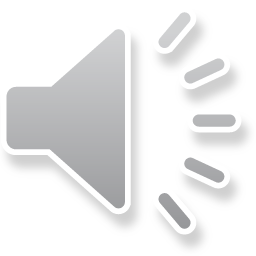 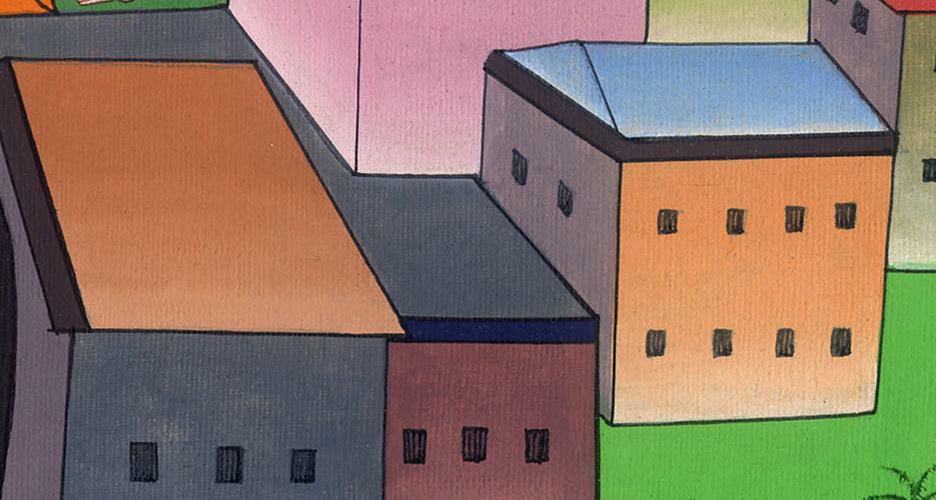 प्रेरितों के काम 9:19,20
21और सब सुननेवाले चकित होकर कहने लगे, “क्या यह वही व्यक्ति नहीं है जो यरूशलेम में उन्हें जो इस नाम को लेते थे नाश करता था, और यहाँ भी इसलिए आया था, कि उन्हें बाँधकर प्रधान याजकों के पास ले जाए?”
21All who heard him were astounded and asked, “Isn’t this the man who wreaked havoc in Jerusalem on those who call on this name? And hasn’t he come here to take them as prisoners to the chief priests?”
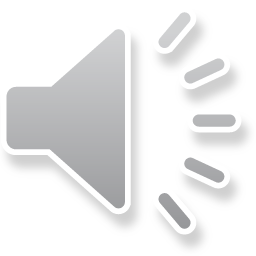 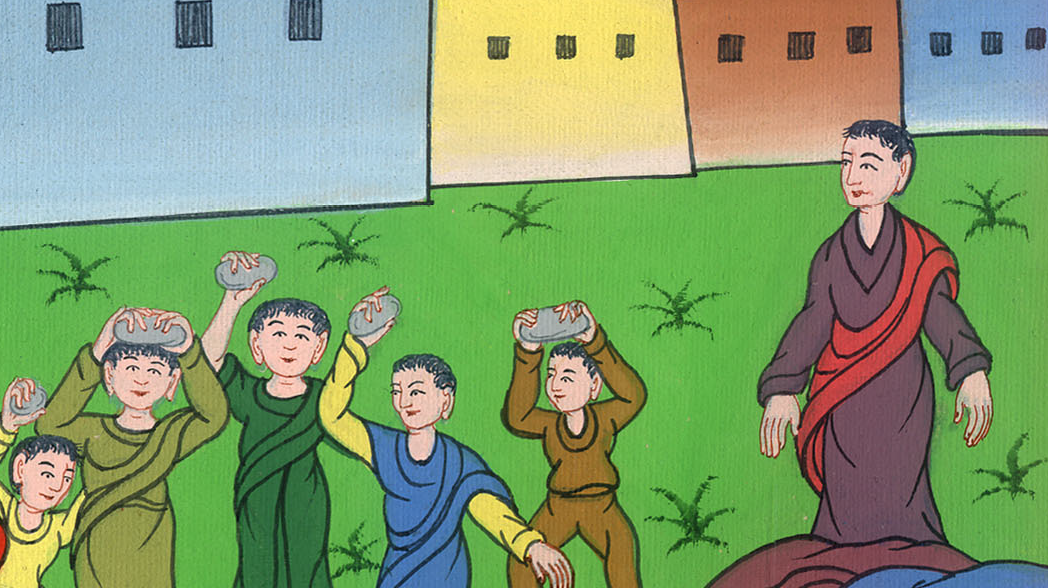 प्रेरितों के काम 9:21
22 परन्तु शाऊल और भी सामर्थी होता गया, और इस बात का प्रमाण दे-देकर कि यीशु ही मसीह है, दमिश्क के रहनेवाले यहूदियों का मुँह बन्द करता रहा।
22But Saul was empowered all the more, and he confounded the Jews living in Damascus by proving that Jesus is the Christ.
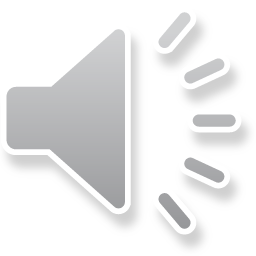 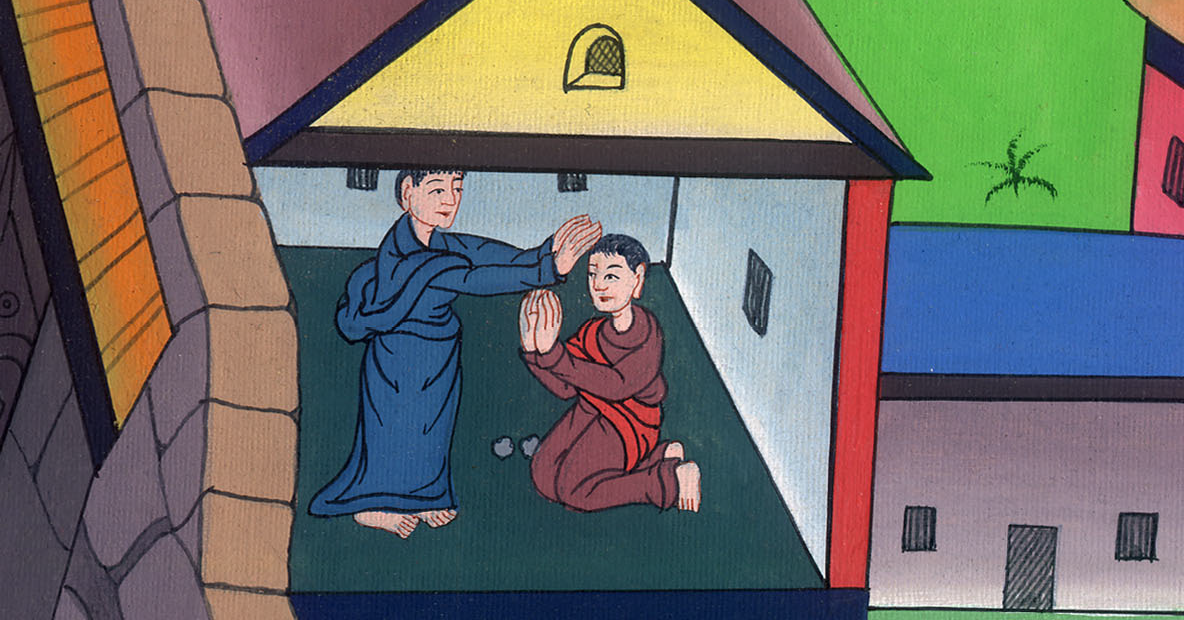 प्रेरितों के काम 9:22
23जब बहुत दिन बीत गए, तो यहूदियों ने मिलकर उसको मार डालने की युक्ति निकाली। 
24 परन्तु उनकी युक्ति शाऊल को मालूम हो गई: वे तो उसको मार डालने के लिये रात दिन फाटकों पर घात में लगे रहते थे।
23After many days had passed, the Jews conspired to kill him, 24but Saul learned of their plot. Day and night they watched the city gates in order to kill him.
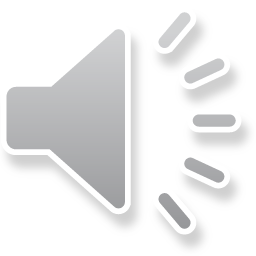 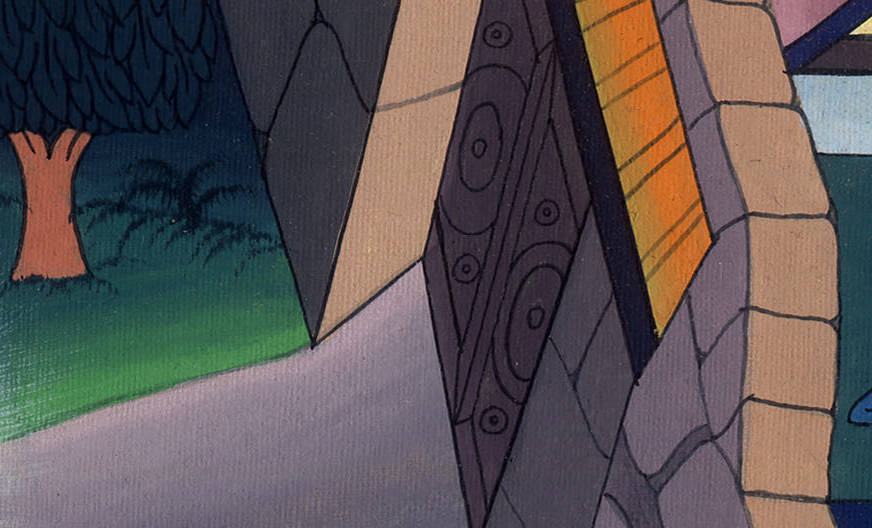 प्रेरितों के काम 9:23,24
25 परन्तु रात को उसके चेलों ने उसे लेकर टोकरे में बैठाया, और शहरपनाह पर से लटकाकर उतार दिया।
25One night, however, his disciples took him and lowered him in a basket through a window in the wall.
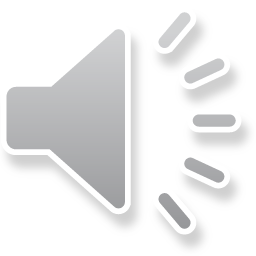 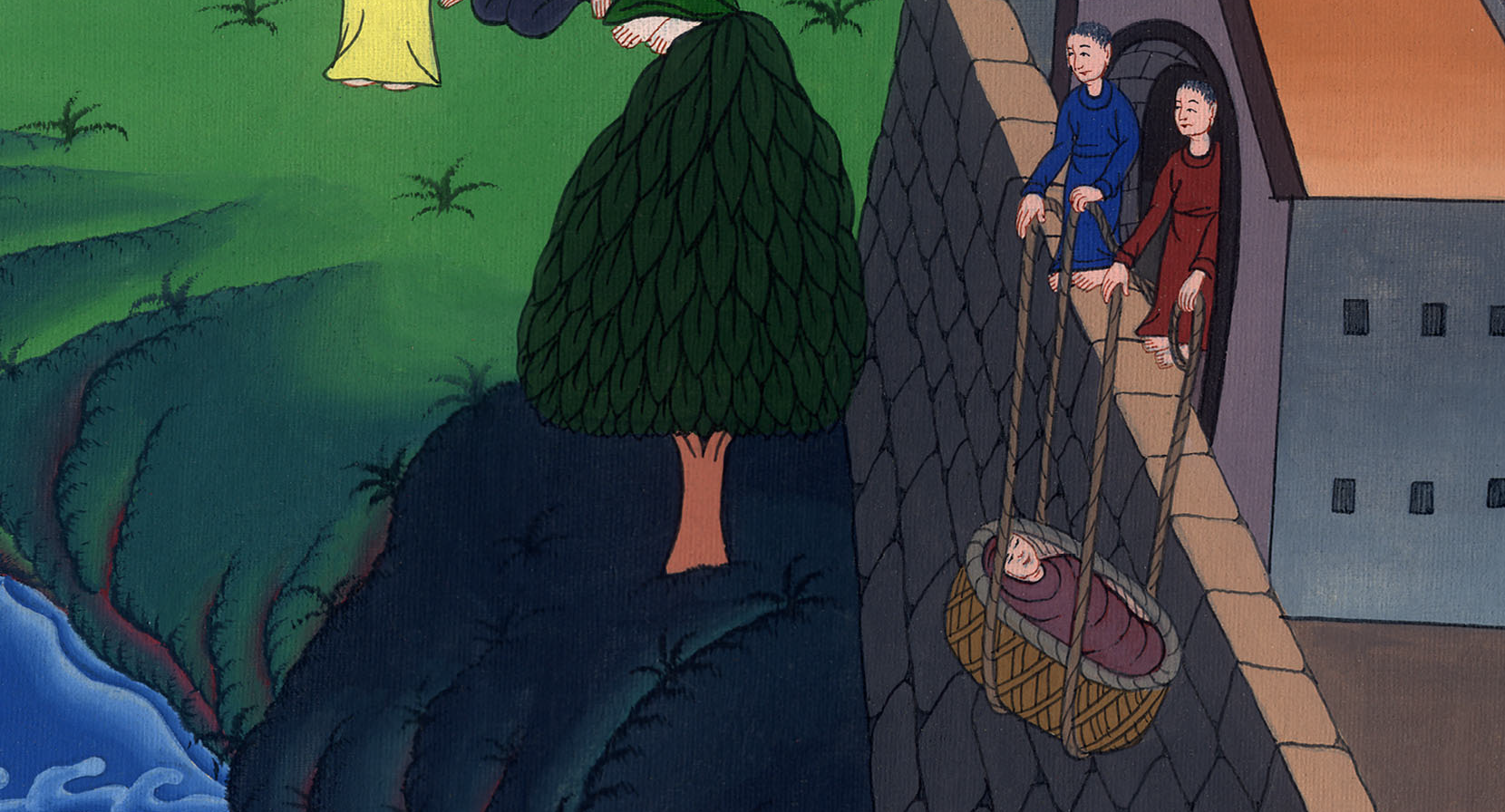 प्रेरितों के काम 9:25
26यरूशलेम में पहुँचकर उसने चेलों के साथ मिल जाने का उपाय किया परन्तु सब उससे डरते थे, क्योंकि उनको विश्वास न होता था, कि वह भी चेला है।
26When Saul arrived in Jerusalem, he tried to join the disciples, but they were all afraid of him, not believing that he was a disciple.
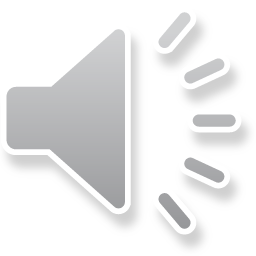 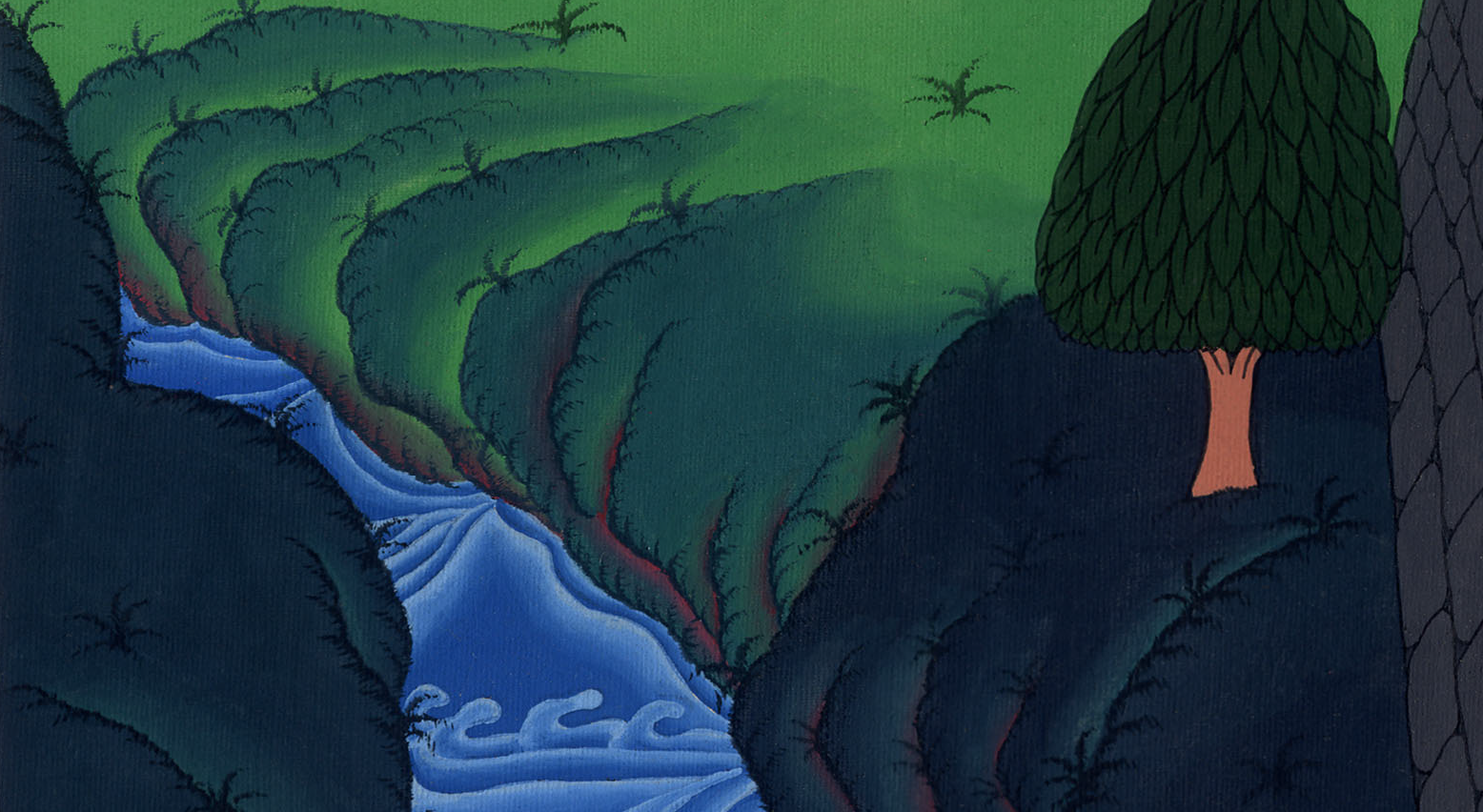 प्रेरितों के काम 9:26
27परन्तु बरनबास ने उसे अपने साथ प्रेरितों के पास ले जाकर उनसे कहा, कि इसने किस रीति से मार्ग में प्रभु को देखा, और उसने इससे बातें की; फिर दमिश्क में इसने कैसे साहस से यीशु के नाम का प्रचार किया।
27Then Barnabas brought him to the apostles and described how Saul had seen the Lord, who spoke to him on the road to Damascus, and how Saul had spoken boldly in that city in the name of Jesus.
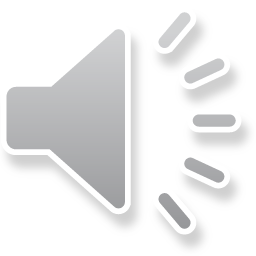 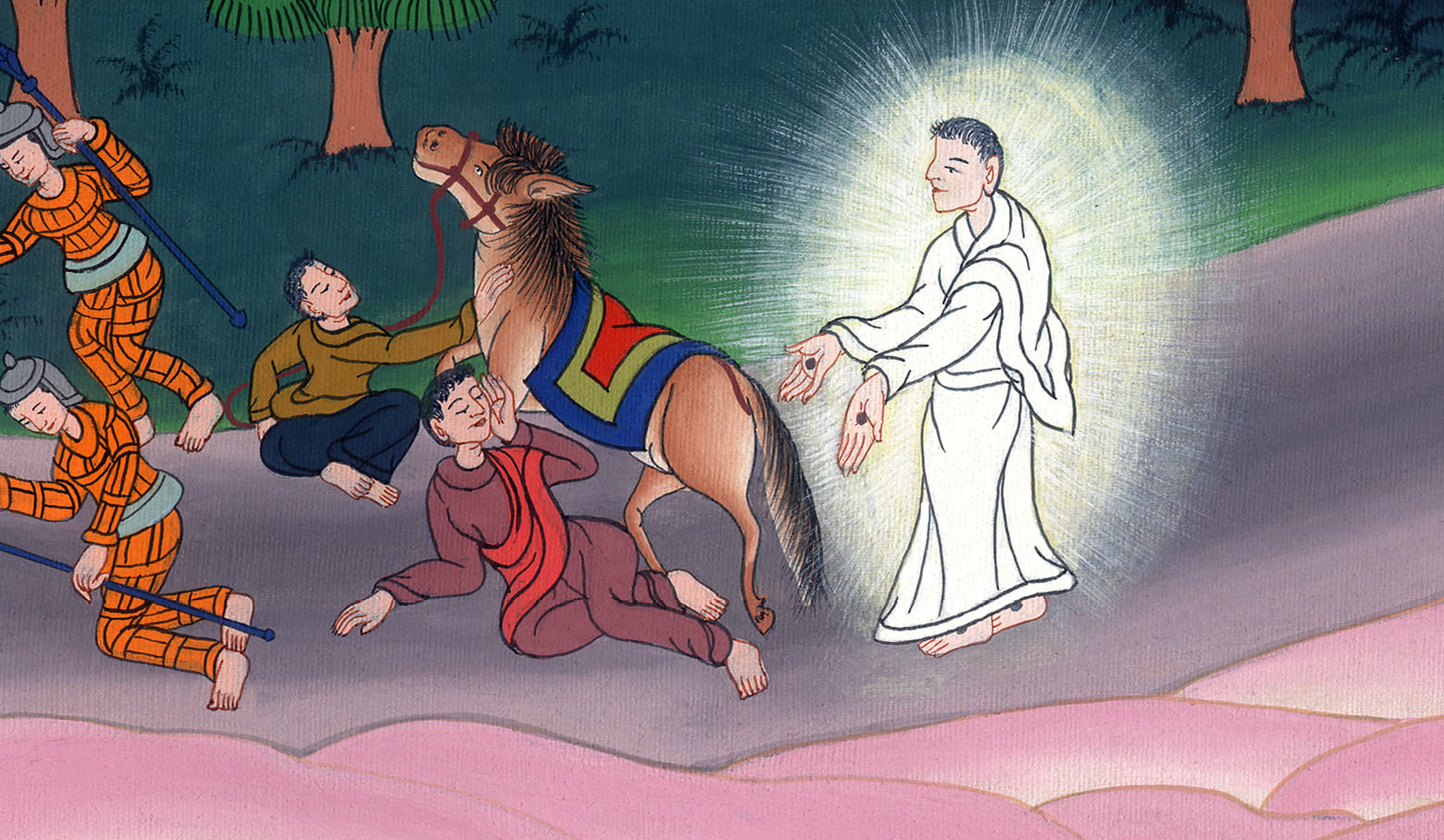 प्रेरितों के काम 9:27
28वह उनके साथ यरूशलेम में आता-जाता रहा। और निधड़क होकर प्रभु के नाम से प्रचार करता था;
28So Saul stayed with them, moving about freely in Jerusalem and speaking boldly in the name of the Lord.
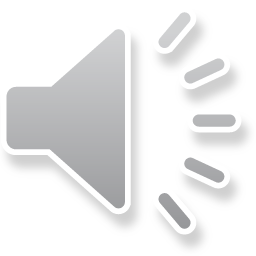 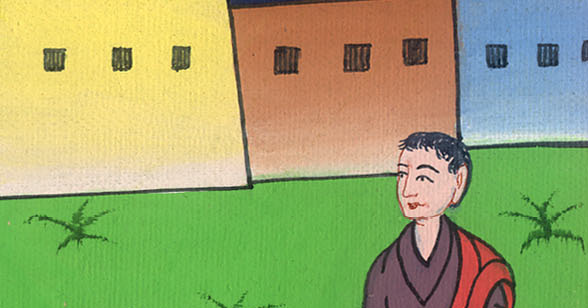 प्रेरितों के काम 9:28
29और यूनानी भाषा बोलनेवाले यहूदियों के साथ बातचीत और वाद-विवाद करता था; परन्तु वे उसे मार डालने का यत्न करने लगे।
29He talked and debated with the Grecian Jews, but they tried to kill him.
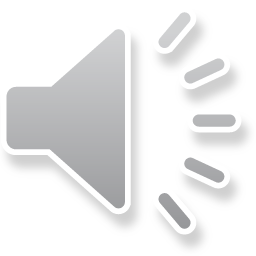 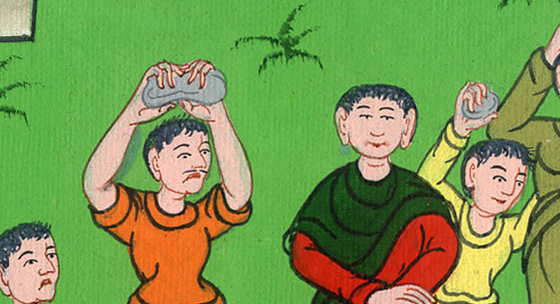 प्रेरितों के काम 9:29
30यह जानकर भाइयों ने उसे कैसरिया में ले आए, और तरसुस को भेज दिया।
30When the brothers learned of this, they took him down to Caesarea and sent him off to Tarsus.
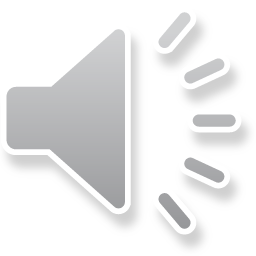 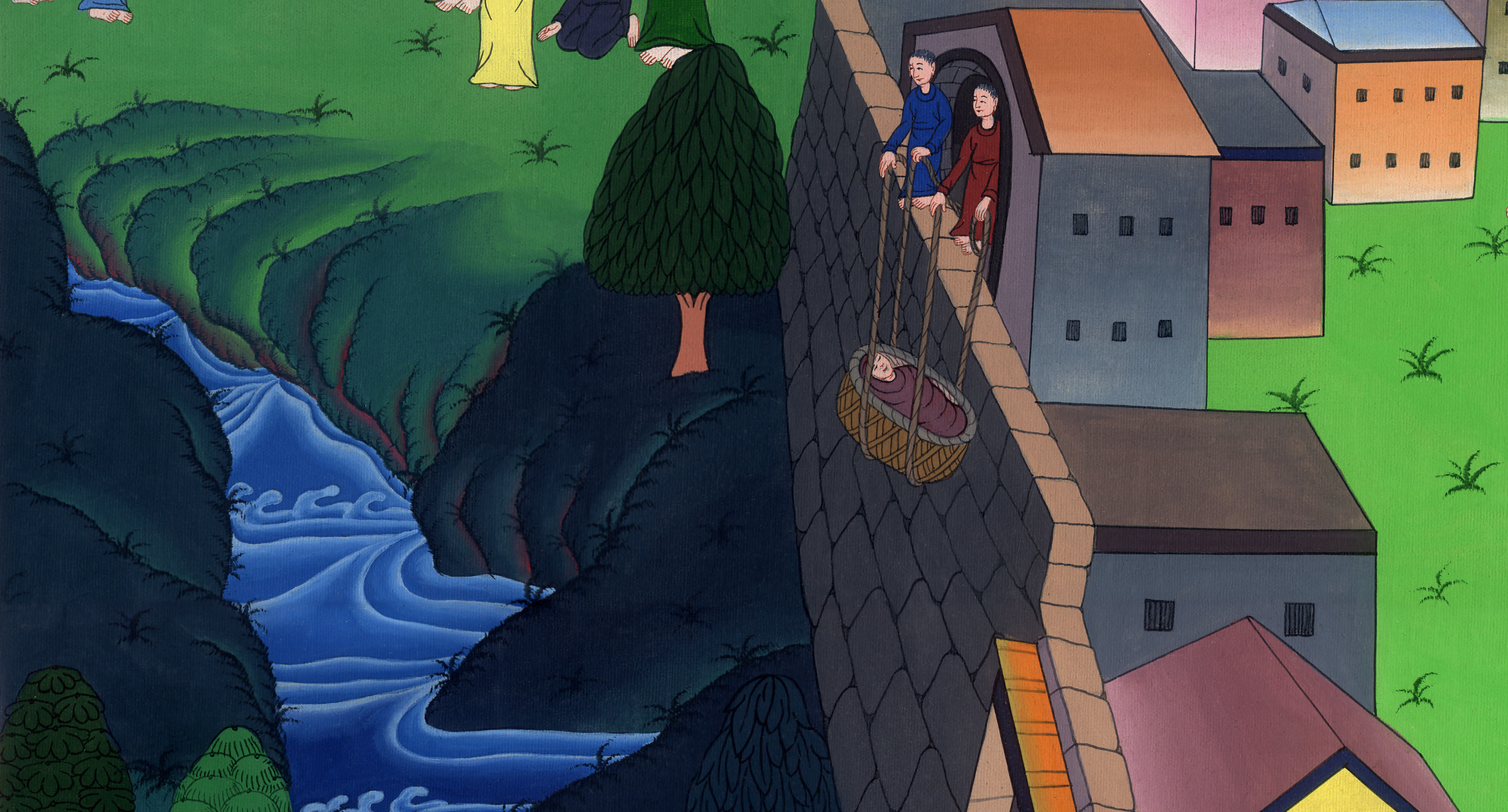 प्रेरितों के काम 9:30